A közoktatás és az iskola, mint az integráció fontos eleme
Pilz Olivér
középiskolai tanár,a Tanítanék Mozgalom képviselője
A Tanítanék Mozgalom értéknyilatkozatából:
„…Hisszük, hogy mindezen problémákon az oktatáson-nevelésen keresztül lehet hatékonyan változtatni. „
Mi, a társadalom hagytuk, hogy 
valaha eredményeiről híres oktatásunkat 
ide züllesszék a kormányhatalmak. 
Hagytuk, hogy ez történjen saját gyerekeinkkel, 
az ő és a mi közös jövőnket veszélyeztetve.
„Az amerikaiakat foglalkoztató legfontosabb dolgok : 
az adók és az oktatás.”
azaz a jelen és a jövő
A hibák kormány általi létezésének beismerése után megkezdődött a csúsztatások, látszatintézkedések kidolgozásának nagy erőfeszítéseket igénylő – máig tartó – sorozata.
A kormánypárt hárítja a felelősséget egy stratégiai kérdésben:
nincs önálló oktatási minisztérium, 
az EMMI és az államtitkárság vezetését sem tartja kézben, 
az oktatási bizottság vezetését az ellenzék kapta,
szakmaiatlanság, 
cinizmus.
Alapvető problémák:
I S K O L A
T
A
N
U
L
Ó
I

T
E
R
H
E
K
T
A
N
Á
R
I
 
T
E
R
H
E
K
A
U
T
O
N
Ó
M
I
A
H
I
Á
N
Y
Tanulói terhek:
túlzott tananyagmennyiség, 
életkori sajátosságoknak nem megfelelő tartalom, 
elszabadult óraszámok,
elavult tananyagi struktúra, 
uniformizált tankönyvek,
állandóan változó követelmények,
felmenő rendszer hiánya.
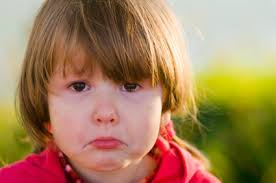 Pedagógus terhek:
megnövekedett óraszámok,
több kiegészítő feladat, 
többszintű minősítési rendszer – „életpálya”.
Autonómiahiány:
fenntartás,
oktatási  költségvetés, 
intézményvezetői jogok, 
pedagógiai szabadság.
Mit tett  a megoldás érdekében a kormány?
1./ Mindenre jó csodaszer: Köznevelési Kerekasztal
„A Köznevelési Kerekasztal döntései nem kötelezik a kormányt semmire.” 
Lázár János
Mit tett  a megoldás érdekében a kormány?
2./ Hangulatjavító, figyelemelterelő intézkedések
Tanulói terhek: 
maradtak az óraszámok, 
az új NAT máris elhalasztva,
elsősöknek 45 percben 30 percnyi tananyag ,
kerettantervtől való eltérés lehetősége a kötött NAT mellett, 
az érettségire vonatkozó módosítások maradtak,                          - szakgimnáziumokban még kötelező szaktárgyi vizsga is,
a különleges bánásmódot igénylő gyermekek a jogszabályban előírt szolgáltatásokat sem kapják meg, 
szegregáció miatt Uniós kötelességszegési eljárás.
Pedagógus terhek:
nyugdíj előtt állóknak „automatikus”(?) átsorolást ígértek, 
a kötelező óraszám maradt, 
nincs szabad tankönyvválasztás, 
NOKS és technikai dolgozók beígért látszatbéremelése. (Pozitívum: kétszer 35 ezer Ft-os bérkiegészítés - csak állami intézményekben!)
Autonómia:
már e hónap végén teljes államosítás,
198 → 58 = „decentralizáció” a KLIK-nél, 
stagnáló közoktatási költségvetés,
a szakképzési rendszer szétverése: csökkenő számú közismereti órák, gyakorlati képzés feltételei nem biztosítottak, előkészítetlen új tantárgy, tanulási képesség romlása, lehetetlen pályamódosítás, csökken a korlátlanul támogatott képzések száma, visszás intézményvezetői pályáztatás, alapítványi szakképzés visszaszorítása =>„egyszer használatos, eldobható munkaerő”, 
végveszélyben a tanodák.
„Jól haladnak a dolgok” ???

elavult, működésképtelen rendszer koncepciótlan módosítgatása, 
konfliktusgenerálás, féligazságok, be nem tartott ígéretek,
szabályozási zsákutca,
csapdahelyzet.


valódi reformok: rendszerszintű változtatás, 
új közoktatási- és szakképzési törvény, 
új szemlélet: a tanulás intellektuális kihívás, önálló vélemény-alkotásra és érvelésre nevelés, kompetenciaalapú oktatás,
megújuló pedagógiai módszerek,
a szakképzésben (is) a munkaerőpiaci igényekhez való alkalmazkodás képességének megalapozása (LLL), 
az egyéni képességek kibontakoztatása,
a társadalmi integráció folyamatának megalapozása.

„Lenni vagy nem lenni?”
MEGOLDÁS
Köszönöm, hogy meghallgattak…